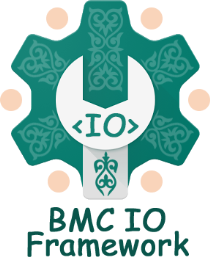 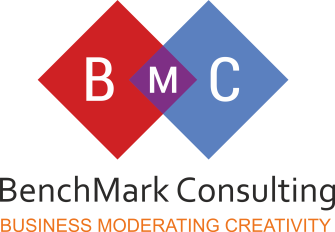 IO Framework
ver. 5.x
УРОК № 9 из 14:
Обращение к Model через JavaScript,
работа с Yepnope
Список уроков
Введение в сервисы платформы и фреймворк
Система управления версиями Mercurial (аналог git, svn(subversion) и др.)
Controller и работа с ними
Controller и работа с ними (закрепление)
Class и работа с ними
Model и работа с ними
View и работа с ними, взаимодействие View с Model
Шаблонизатор Twig и работа с ним
Обращение к Model через JavaScript, работа с Yepnope
Работа с Bin и Cron файлами
Методы «общения» проектов между собой
Проект «с нуля». С чего начать?
Верстка и интеграция шаблонов сайтов с сервисом CMS
Повтор предыдущих уроков и Экзамен
Не забываемпро написаниедокументациипо данному уроку!!!
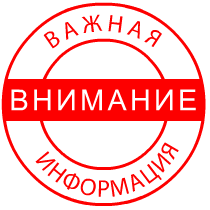 Model
Логика (функции)
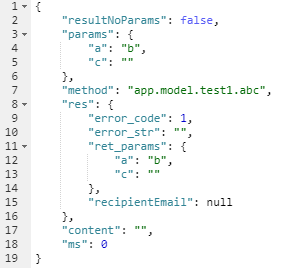 AJAX POST Request
app.model.test1.abc
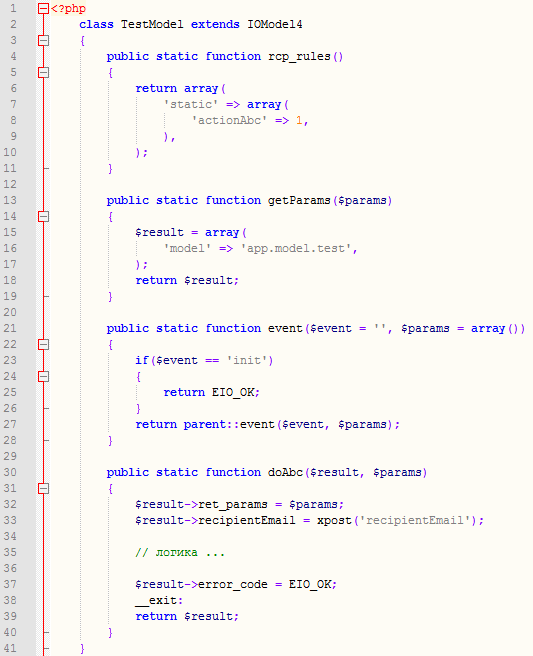 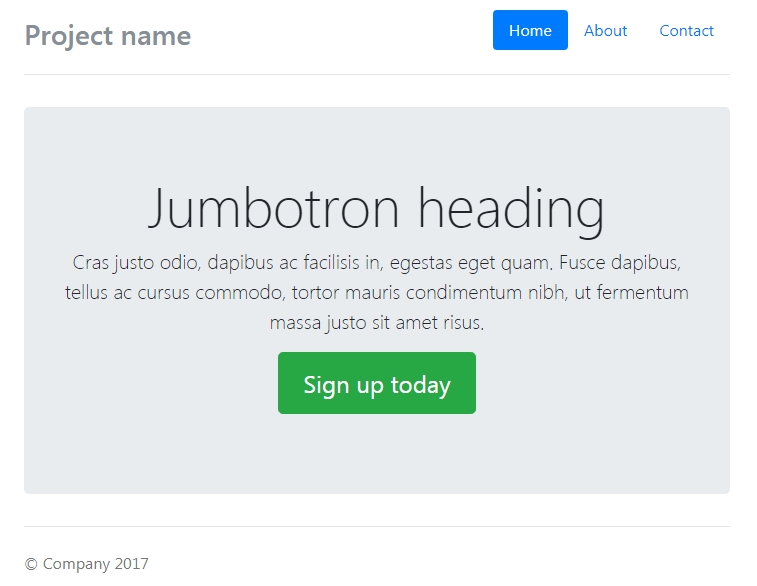 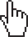 Success or Failed Request
Запрос успешно обработан
Произошла ошибка
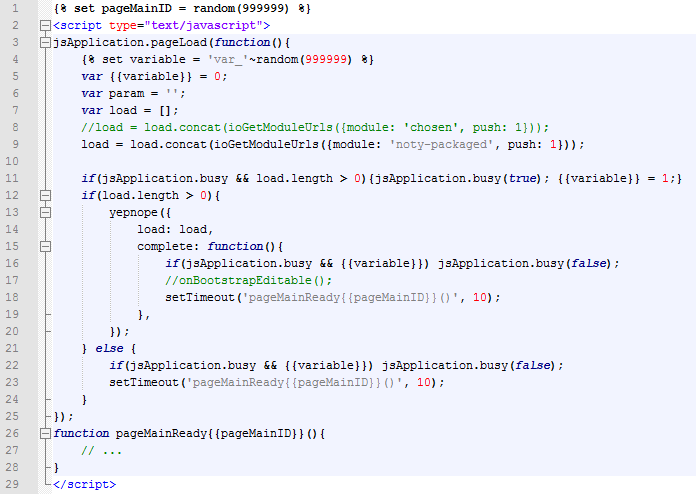 Yepnope
Подгрузка файлов по необходимости
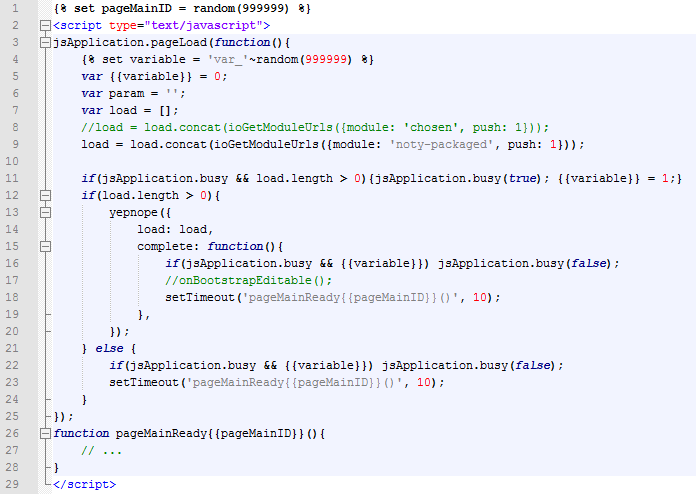 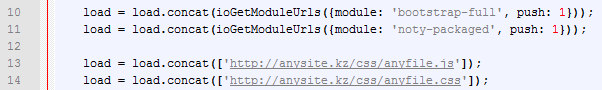 Yepnope
Подгрузка файлов по необходимости
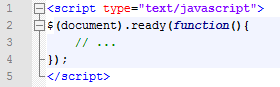 Отказаться от document.ready(fn)

Перейти на pageMainReady()
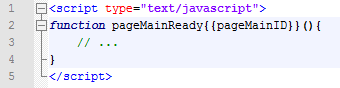 io.js
Набор JavaScript функций IO фреймворка
Project
io
examples
app
modules
io
examples
modules
files
modules
io.base.js
Набор JavaScript плагинов и дополнений IO фреймворка
Project
io
examples
app
modules
io
examples
modules
files
modules
Минификация файлов
Сжатие файлов стилей и скриптов для ускорения их загрузки
cleancss.com
script.js
script.min.js
style.css
style.min.css
Минификация файлов
Сжатие файлов стилей и скриптов для ускорения их загрузки
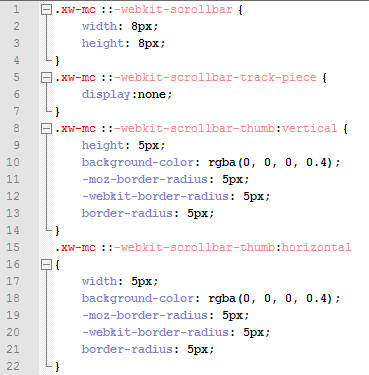 Не минифицированный (не сжатый) файл
Минифицированный (сжатый) файл
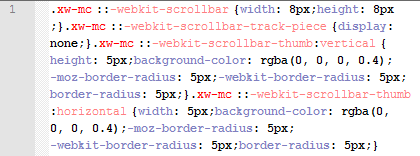 Инкрементация версий файлов
Указание версии файла (get параметром) и ее увеличение после внесения изменений в файлы
script.js?_=1
script.js?_=2
внесены изменения в файлы
style.css?_=1
style.css?_=2
Добавление плагина
Добавление нового или обновление существующего плагинов
Добавляемый плагин распространяется на все проекты IO фреймворка
Добавляется в файл io.base.js и в папку io/examples/modules
Перед этим минифицируется и в io.base.js указывается ссылка на минифицированный файл
После этого у файла io.base.js увеличивается версия в месте его подключения
Добавление плагина
Добавление нового или обновление существующего плагинов
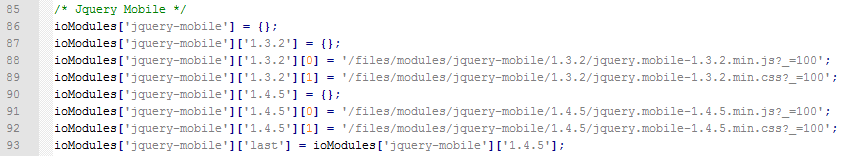 Пример добавления или обновления существующего плагина
Функция ioCallEntity()
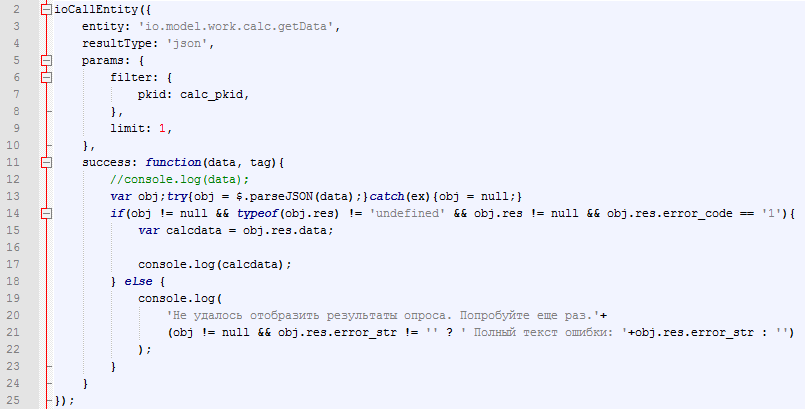 Вызов model функций фреймворка
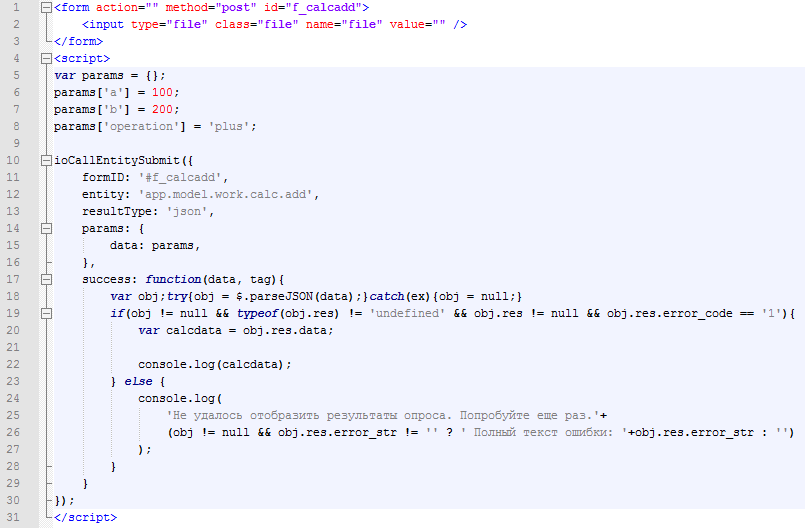 Функция ioCallEntitySubmit()
Вызов model функций фреймворка
(эмуляция form для загрузки файлов)
При использовании данной функции на странице обязательно должен быть подключен плагин IO фреймворка под названием «jquery-form»
Практика
Вызвать функцию ранее созданной Model и получить ее результат, который нужно отобразить на странице.
Создать JavaScript файл с простейшей функцией и подключить его к странице, используя Yepnope. Затем на странице вызвать функцию из подключенного файла.
/js/myfile.js
function saytext(text){
      alert(text);
  }
Пример
простейшей
функции: